Standard 1: Transitioning Students to Work
Michael Rupured, University of Georgia
Daphnne Bonaparte, Georgia Department of Education
Jen Girvin, Georgia FCCLA
Objectives
Students will
Communicate effectively through writing, speaking listening reading and interpersonal abilities
Demonstrate creativity by asking challenging questions and applying innovative procedures and methods
Exhibit critical thinking and problem solving skills to locate, analyze and apply information in career planning and employment situations
Model work readiness traits required for success in the work place including integrity, honesty, accountability, punctuality, time management, and respect for diversity
Apply the appropriate skill sets to be productive in a changing technological, diverse work place to be able to work independently and in teams
Present a professional image through appearance, behavior, and language
How Do You Use the Curriculum?
Integrate the curriculum throughout the course
Teach employability in small chunks throughout the course
What Employers are Saying?
Students lack soft skills
Students are less and less prepared for the workforce
Characteristics of Post- Millennials
Gen Z is determined to plan ahead.
Researchers say that Gen Z is witnessing start-up companies make it big instantly via social media; therefore, they do not want to work at a local fast-food restaurant for a summer job.  They want to create their own business because they see the “lucky few” who make it big.
Gen Z
Gen Z has a sense of social justice, philanthropy, and maturity that comes with growing up during one of the most severe recessions in history.
 Gen Z is more aware of their personal brand.
Gen Z has learned from the Millennials’ mistakes to embrace anonymous social media platforms like Secret or Whisper, as well as Snapchat where incriminating images disappear almost instantly.
Gen Z
If teachers do not communicate in five words and a big picture, they will not reach Gen Z.
Gen Z has developed their closest relationships from Tumblr, Instagram and Facebook.
Marketers struggle to get ahead and “get in the head” of Gen Z consumers when information moves at the speed of sound.
The digital divide between parents and Gen Z is profound.
Gen Z
Gen Z, nicknamed “digital natives,” is known for their use of technology, yet 53% prefer in-person communication over messaging or emailing.
Gen Z is known for online conversations that are composed of over-punctuated and under-constructed sentences.
Gen Z takes in information instantaneously and loses interest just as fast.
Researchers say members of Gen Z are not screen addicts; they are full-time brand managers. 
Gen Z exhibits positive feelings about the increasing ethnic diversity in the U.S.
What is your role as a teacher?
Determine quality of available information
Be aware of the approach in teaching employability skills
Value what students bring to the table
What is the role of your students?
To reflect on their needs in regard to employability skills
To take the initiative to remain current on employer needs
To communicate career goals to their parents
How can administrators support you?
Attend your advisory council meetings
Actively seek business and industry involvement for your programs
Remain active with the local Chamber of Commerce
Serve as a guest speaker in your classroom
Communicate the need for employability skills training to parents
How can Extension assist?
Basic life skills activities for the classroom
Information about careers in agriculture
Opportunity to develop team work and leadership skills through extracurricular 4-H activities
Integrating FCCLA
Several FCCLA Events address the needs of employers
Numerous leadership opportunities are available for students and advisers
Don’t ask kids what they want to be when they grow up but what problems do they want to solve.  This changes the conversation from who do I want to work for, to what do I need to learn to be able to do that.”
Jamie Casap, Google Global Education Evangelist
Unit 1: Your Work Ethic
Personal characteristics
Traits of a good employee
Communication
Customer Service
Activity
Talent Search
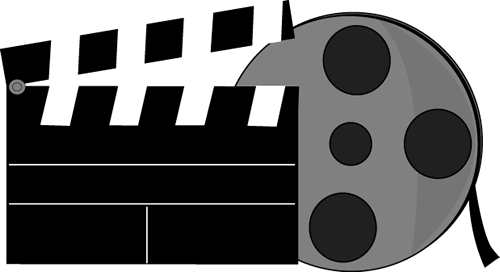 “First impressions matter, experts say we size up new people in somewhere between 30 seconds and two minutes”- Elliott Abrams
Unit 2: Preparing to Work
Finding the right job
Applications and effective resumes
Application Process
Presenting yourself
Interviewing skills
Employer Expectations
Benefits
Activity
First Impressions
“Success is not final, failure is not fatal; it’s the courage to continue that counts” – Winston Churchill

“Success is simple. Do what’s right, the right way, at the right time.”- Arnold H. Glasow
Unit 3: Success at Work
Problem solving
Teamwork and problem solving
Meeting etiquette
Workplace ethics
Business etiquette
Communicating at work
Expected work traits
Teamwork
On the job etiquette
Person to person etiquette
Communication etiquette
Team Work Activity
“Raising and supporting a family isn’t just a financial obligation. What’s important isn’t just being able to put food on the dinner table –we want you to be at the dinner table, too.” –Secretary Tom Perez
Unit 4: Balancing Work and Family
Time Management
Stress Management
Your first paycheck
Healthy vs. unhealthy behaviors
Cost of raising a child/child care
Stress Management Activity
Wrap Up/Questions